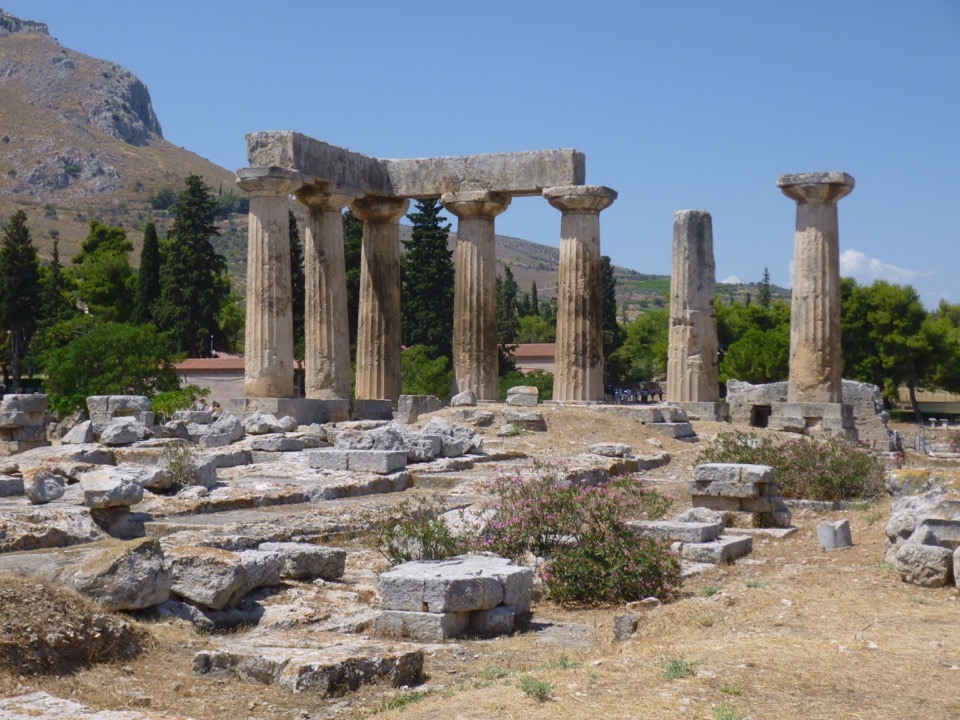 Corinth
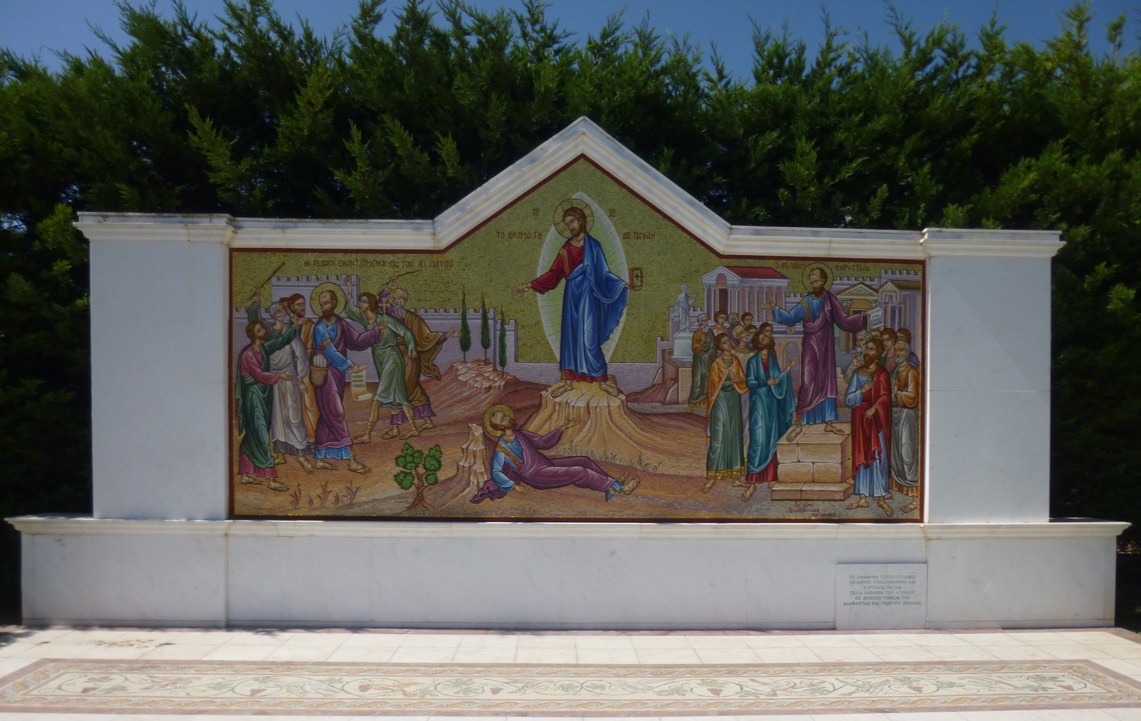 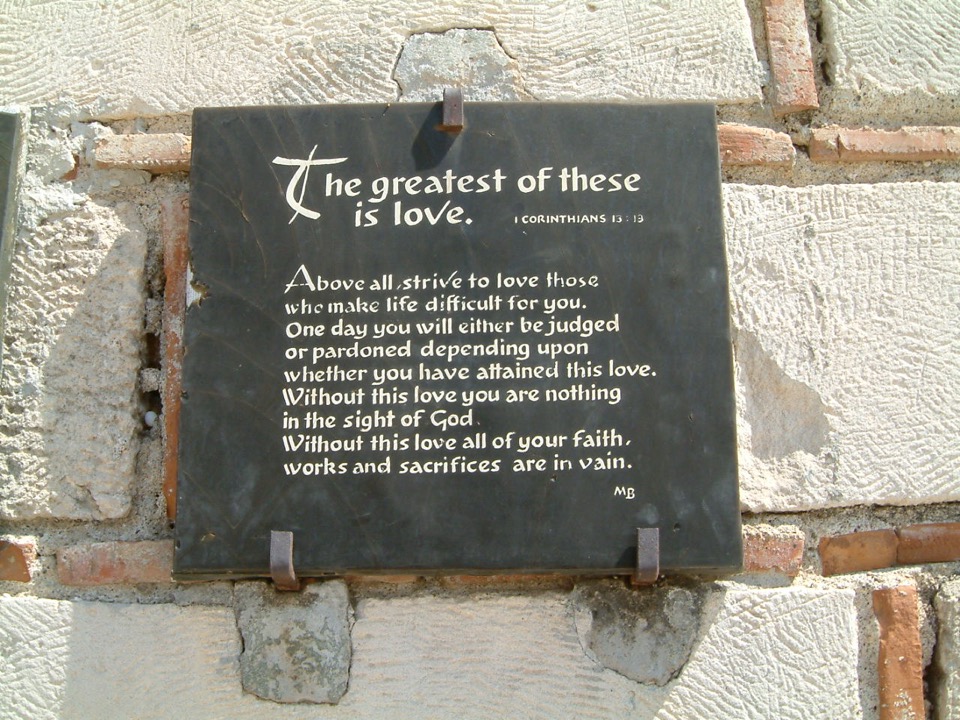 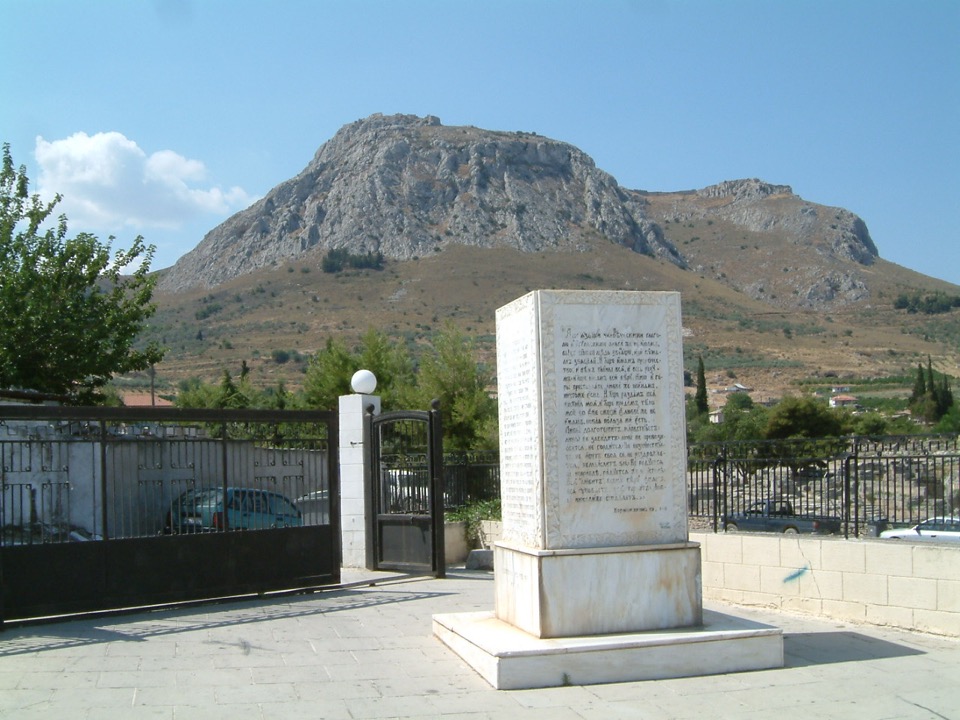 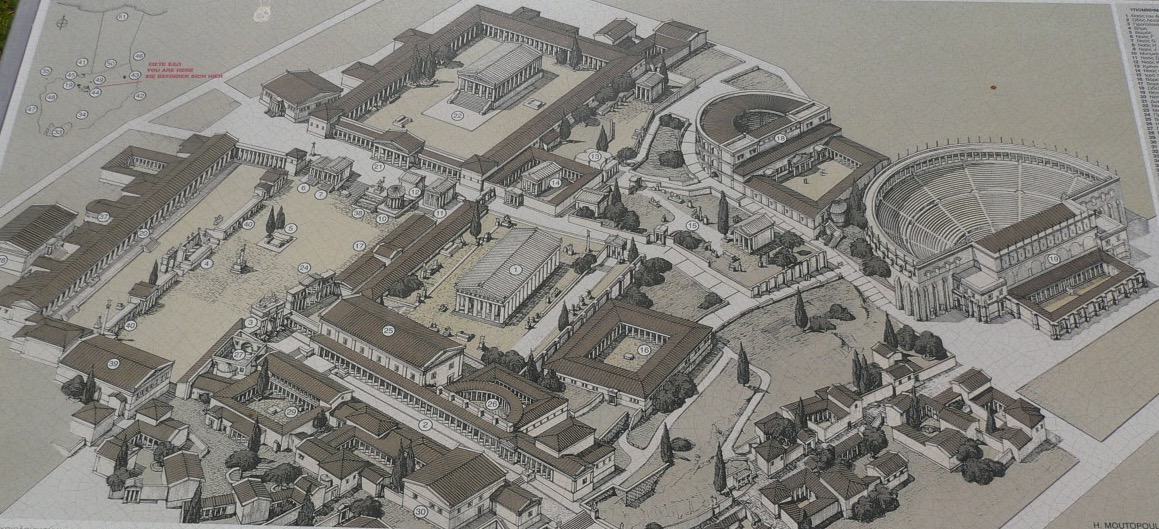 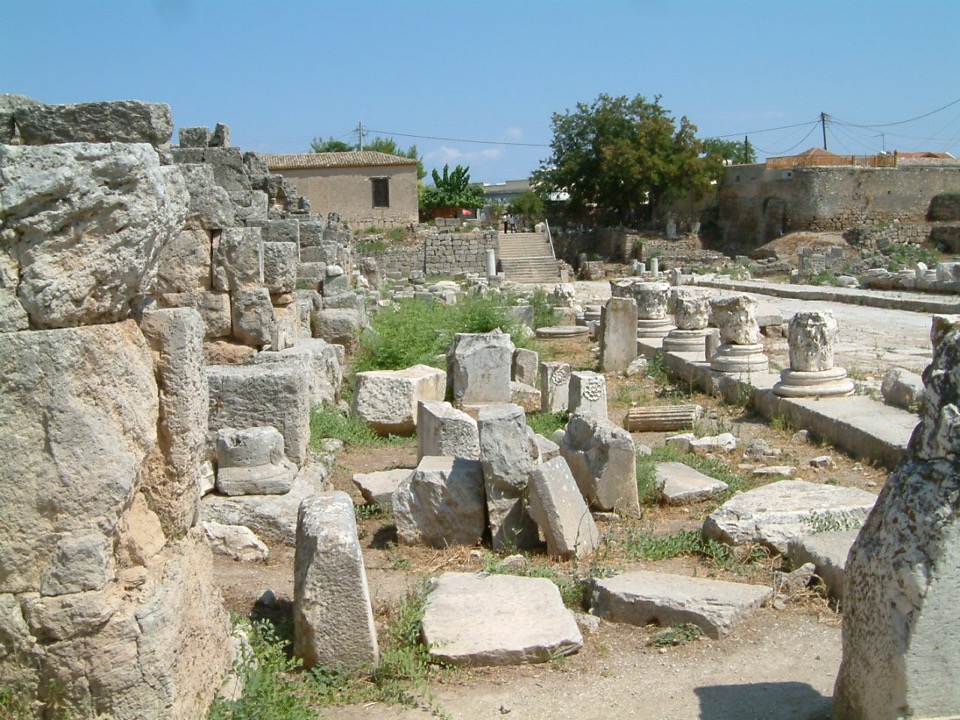 Lechaion Street
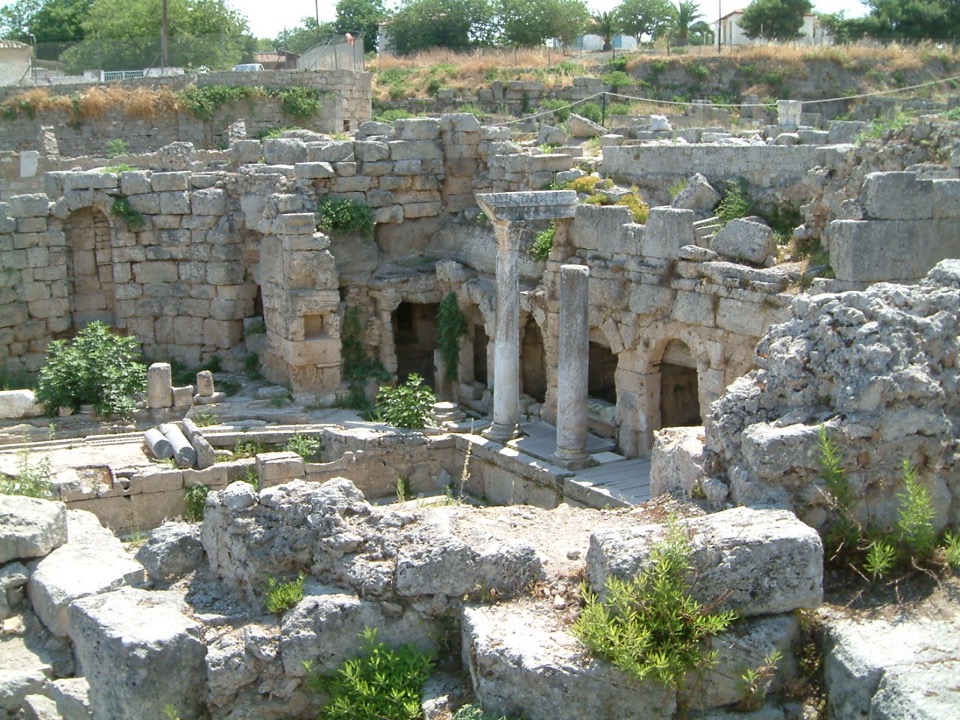 Water supply & fountain of Peirene
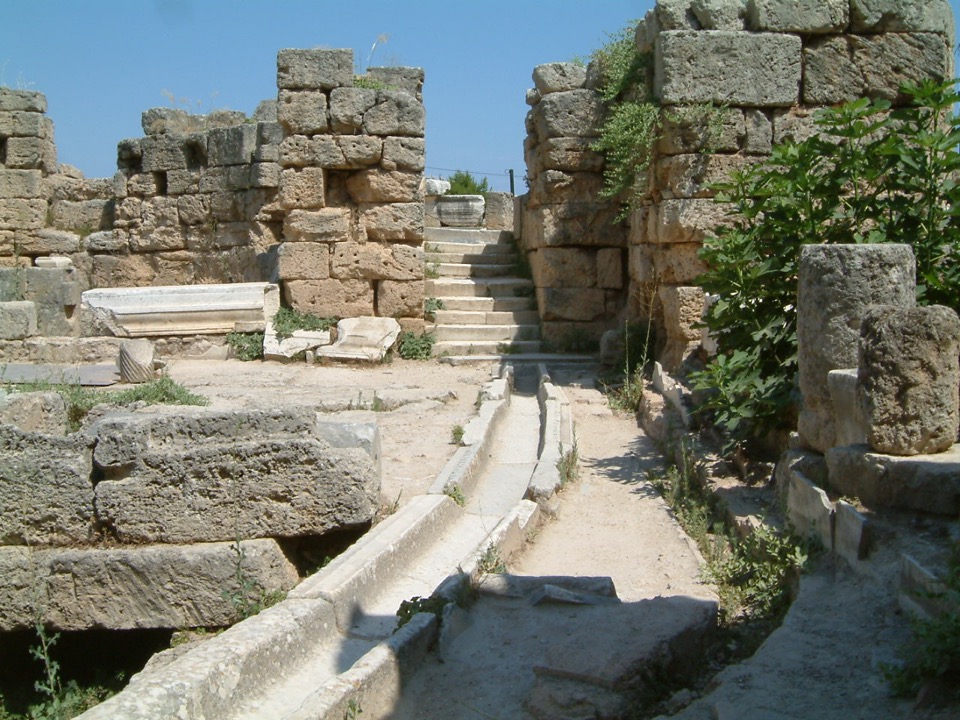 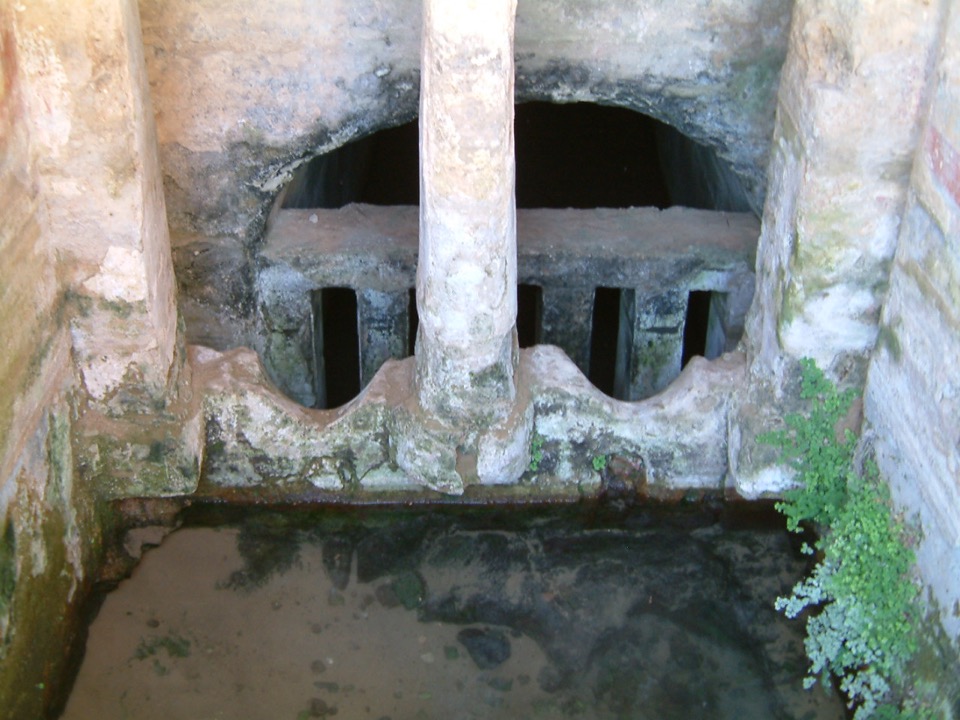 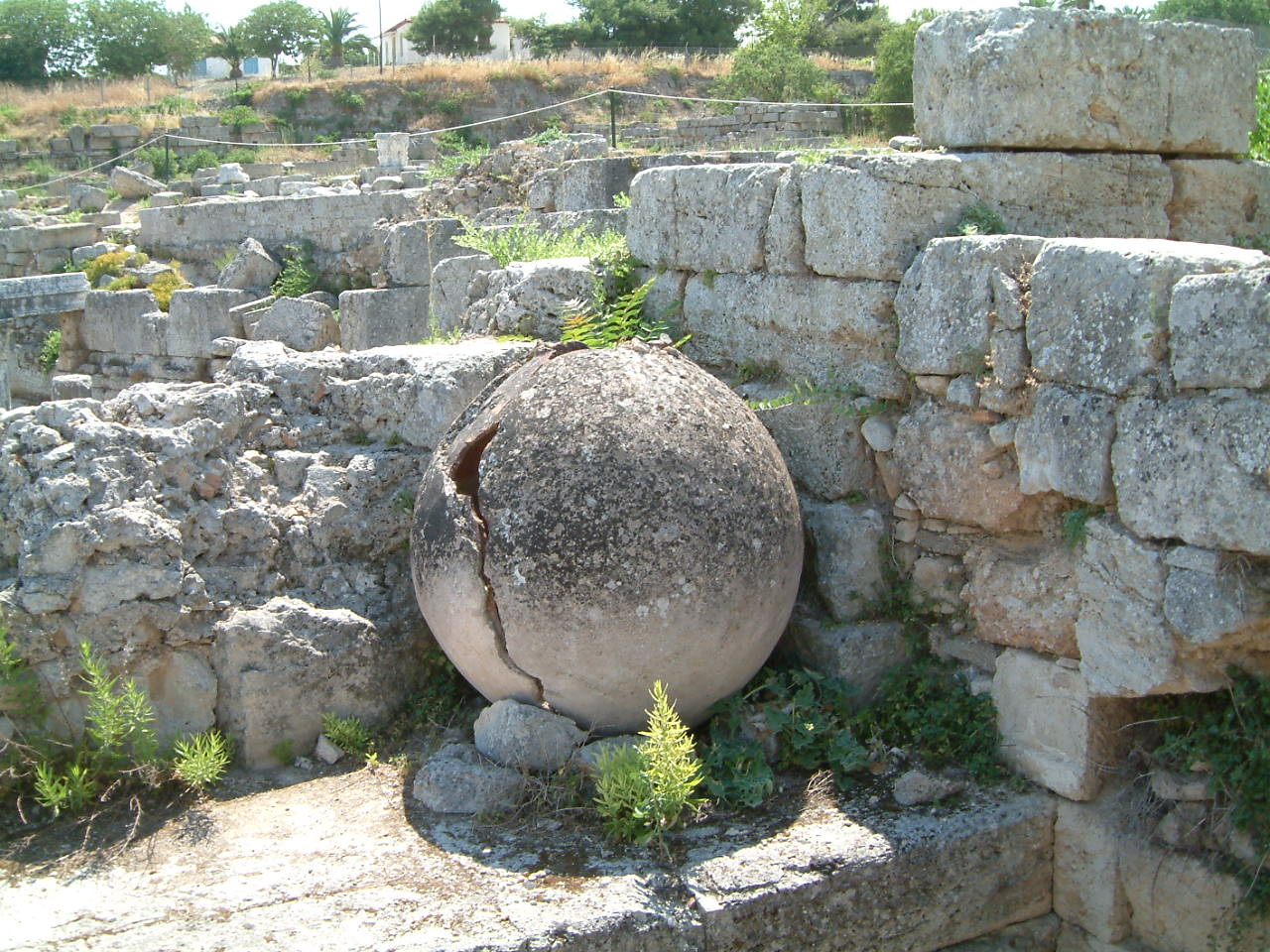 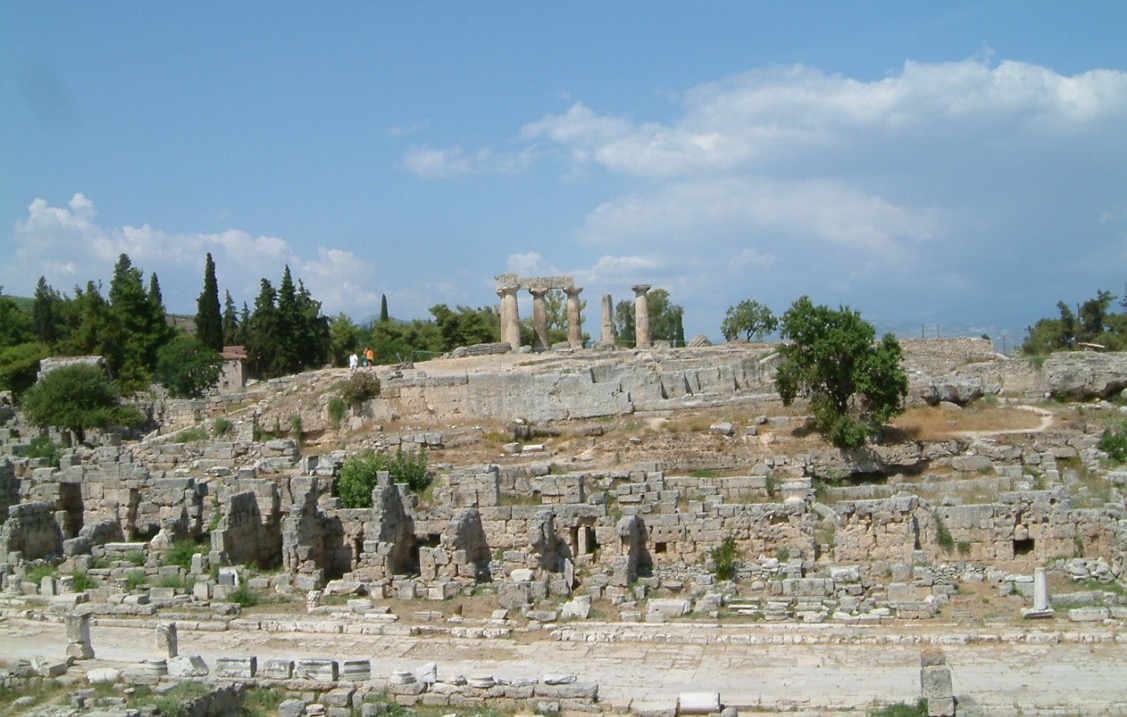 Apollo Temple across
Lechaion Road
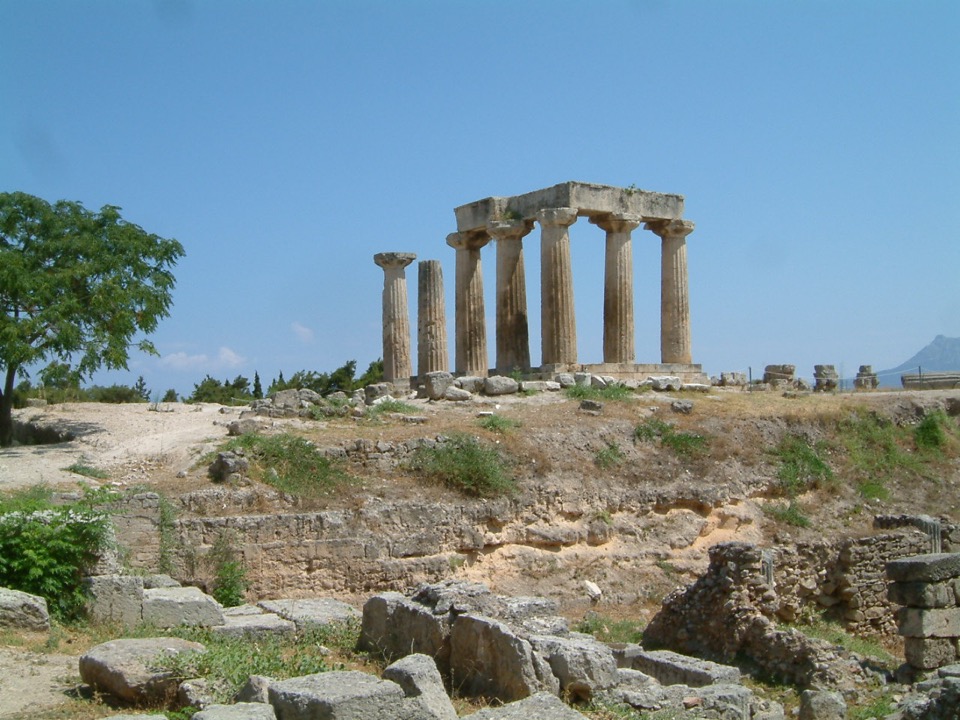 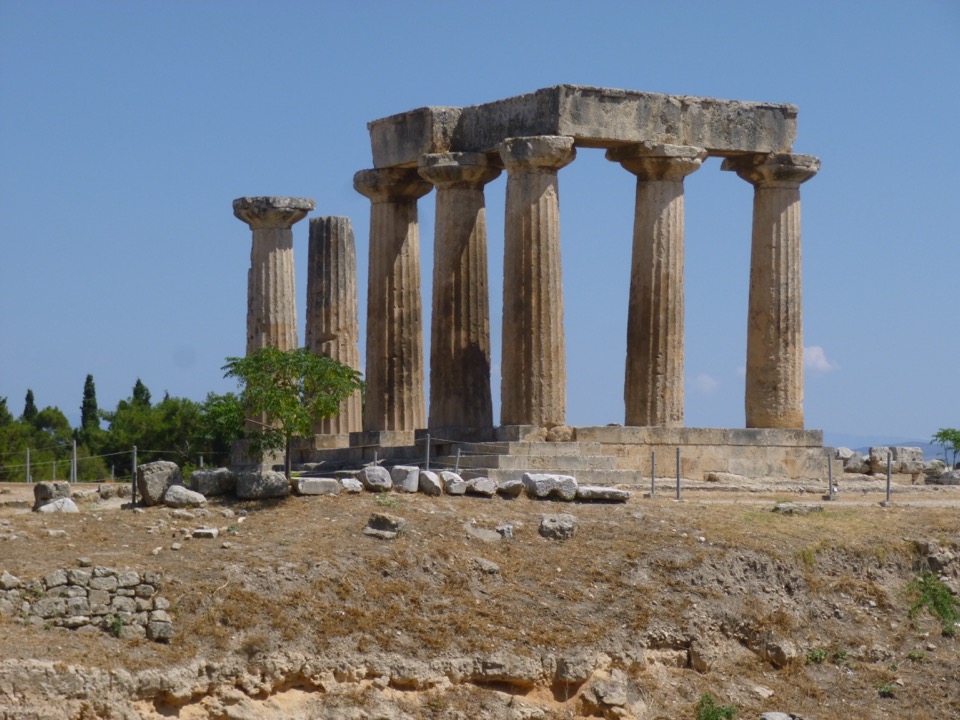 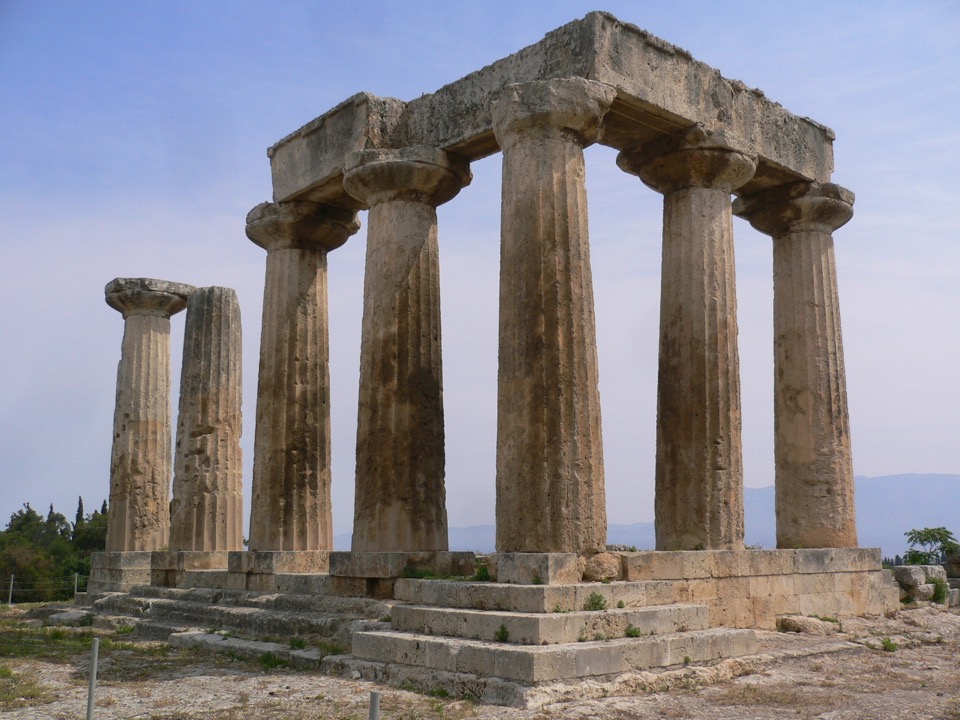 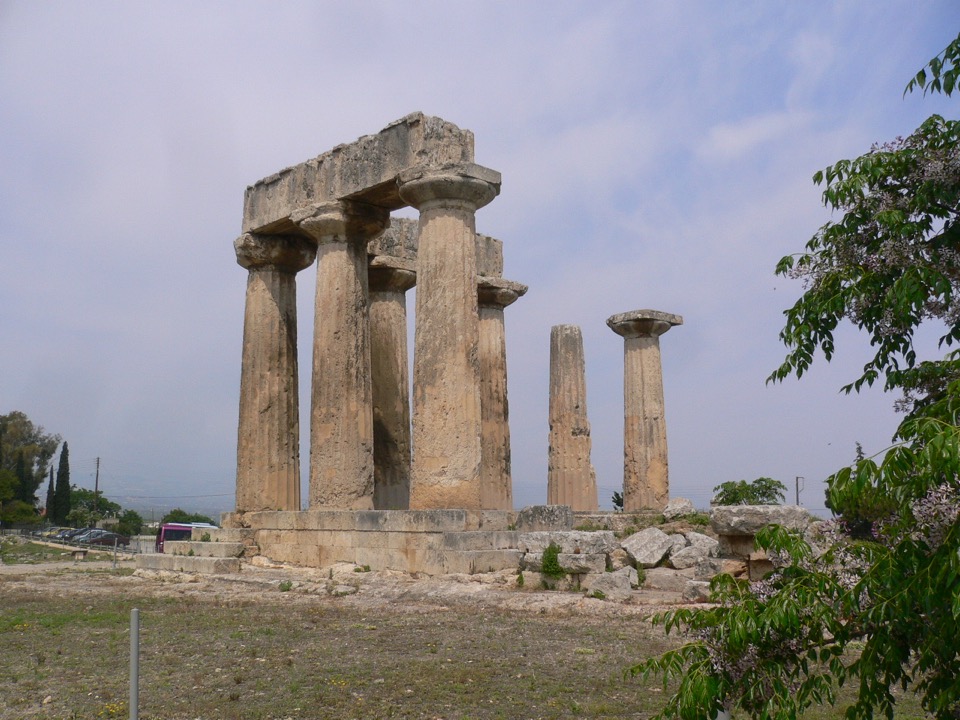 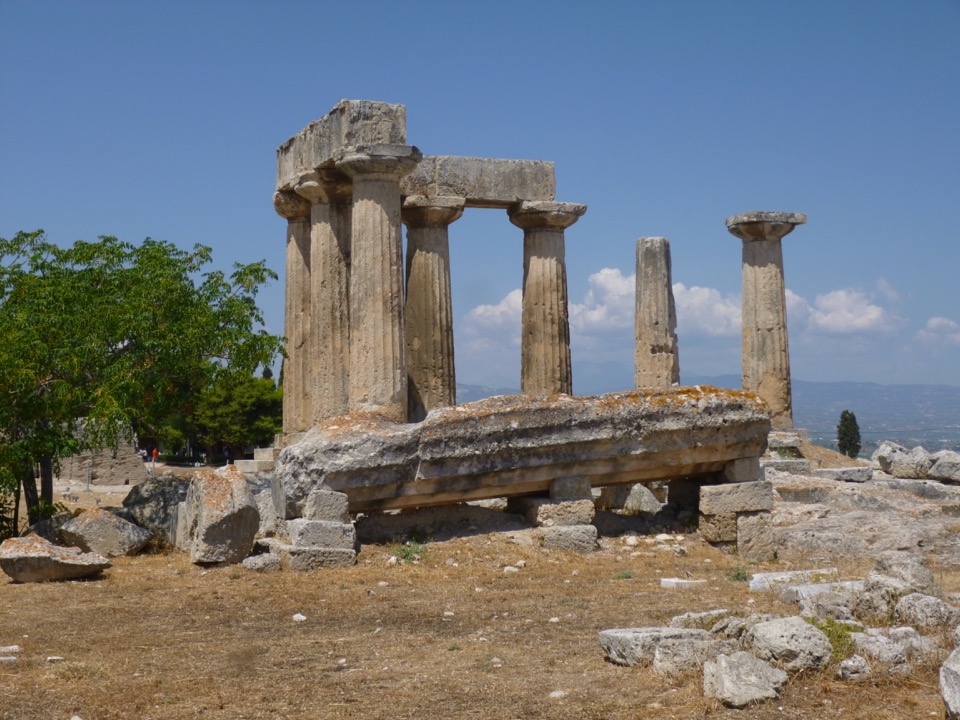 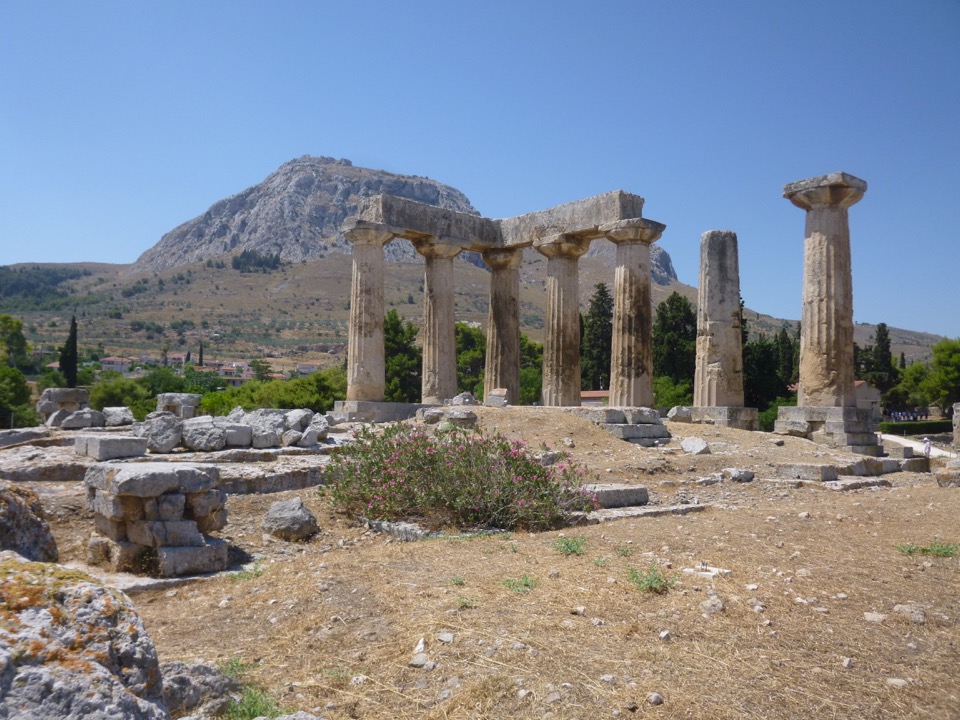 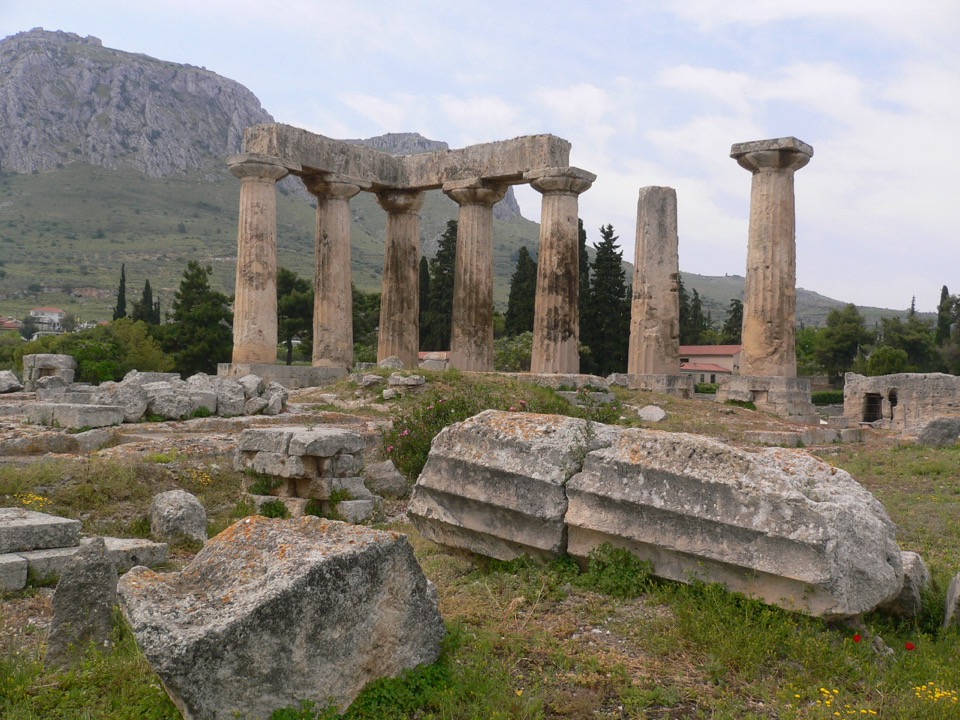 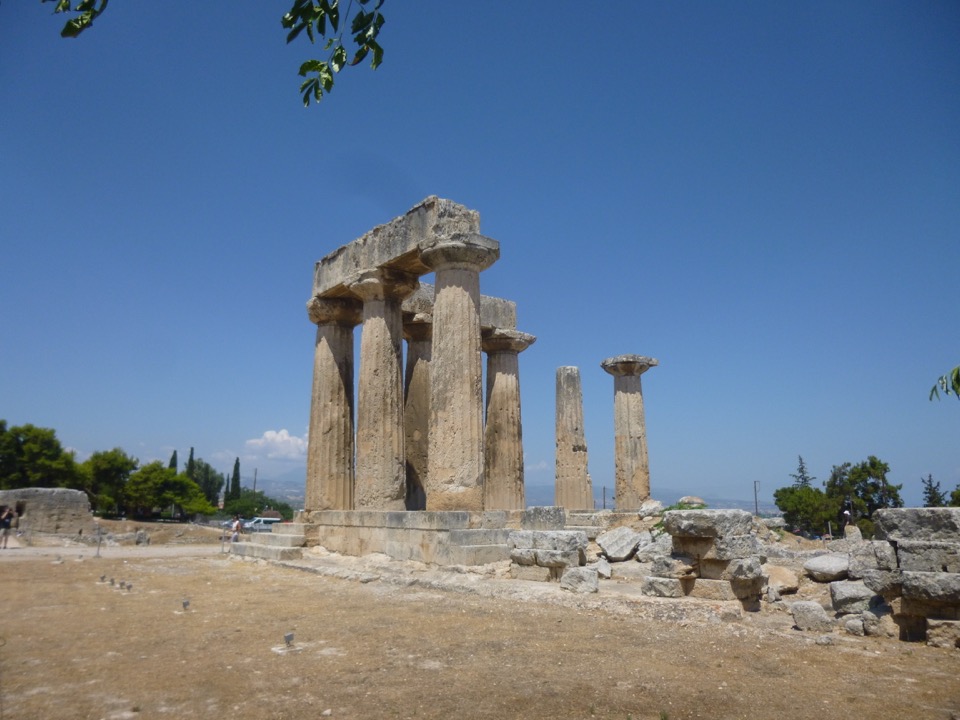 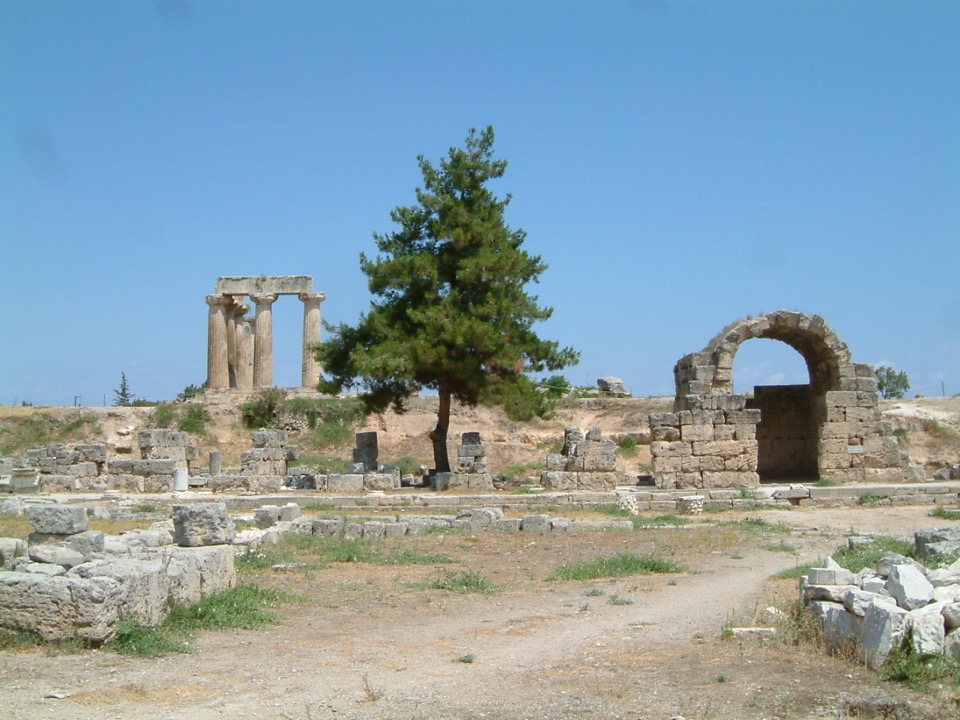 Northwest shops
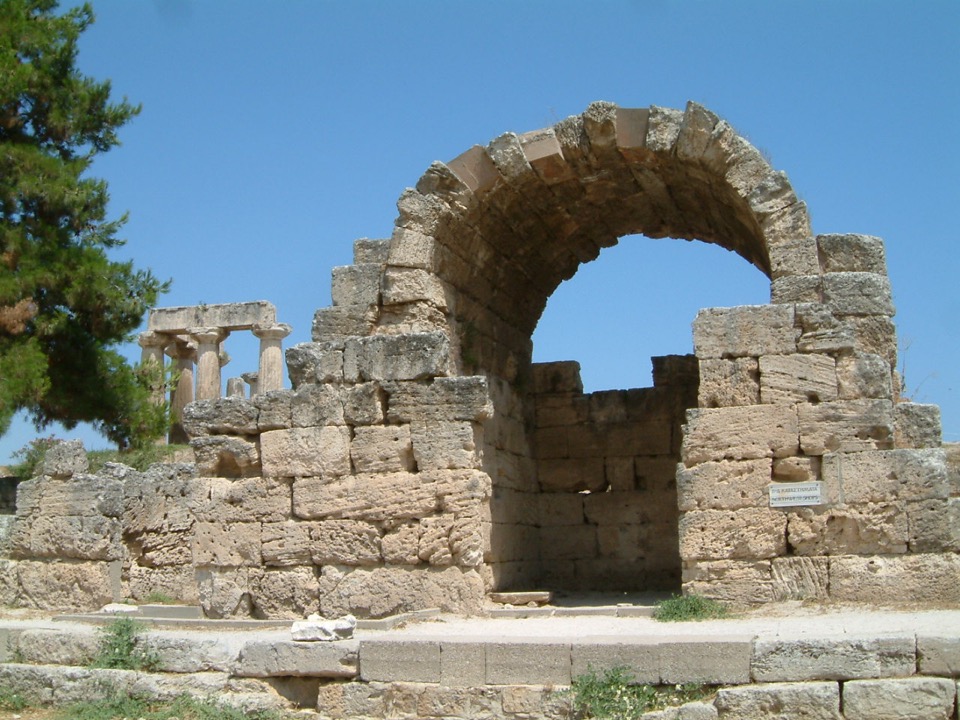 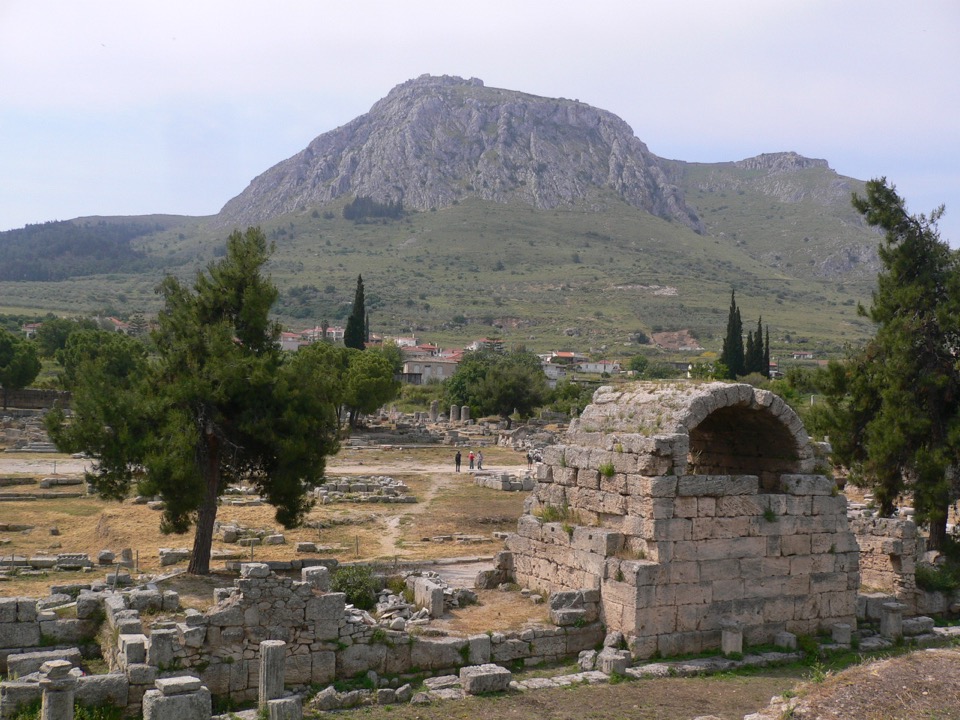 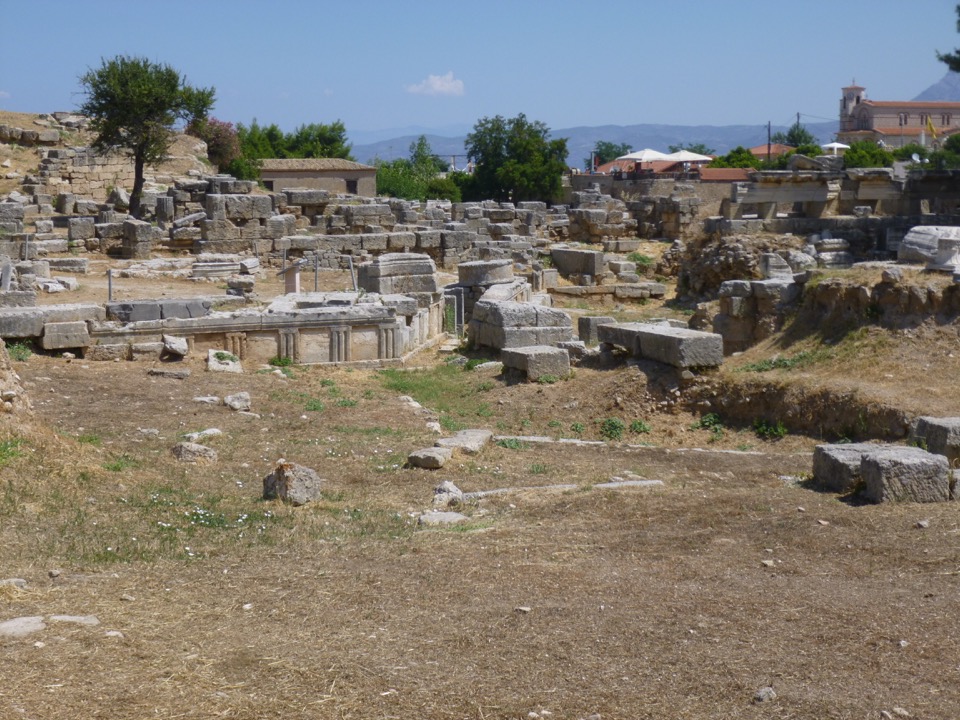 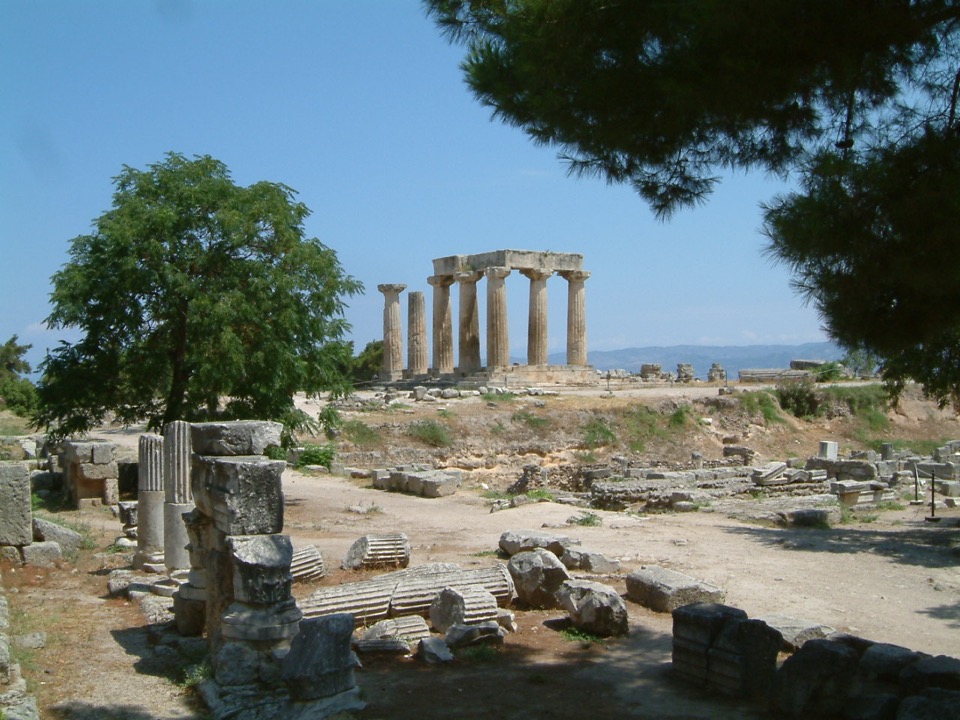 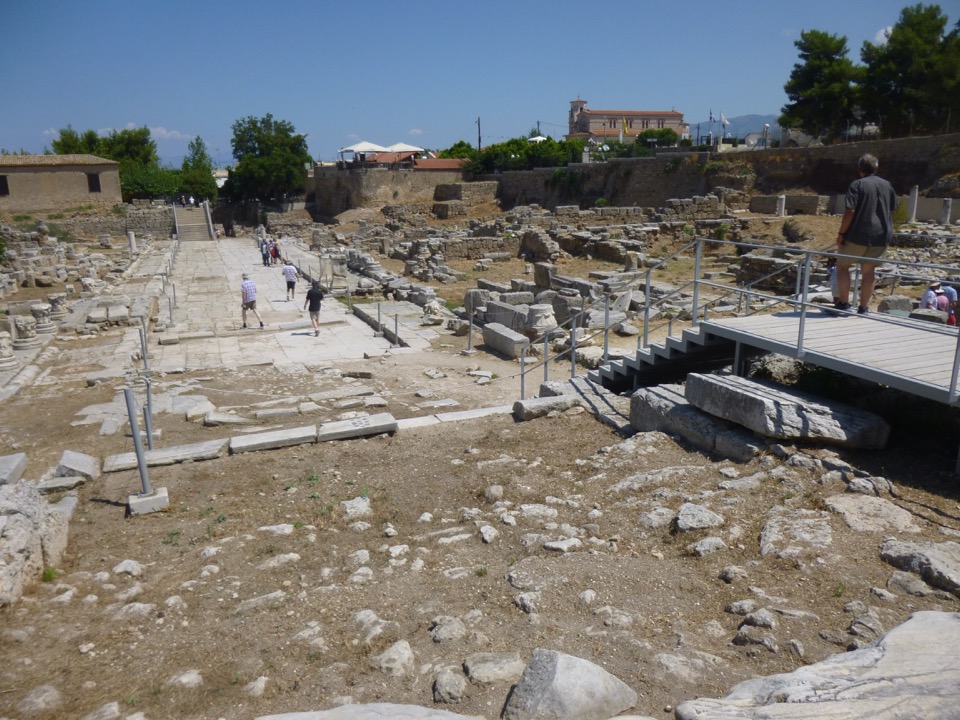 Lechaion Street
On this street the Jewish synagogue inscriptions found
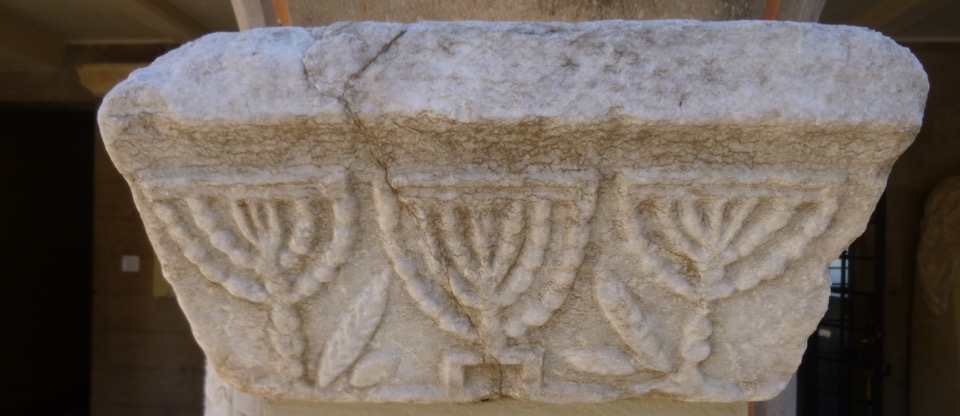 Synagogue
(late Roman)
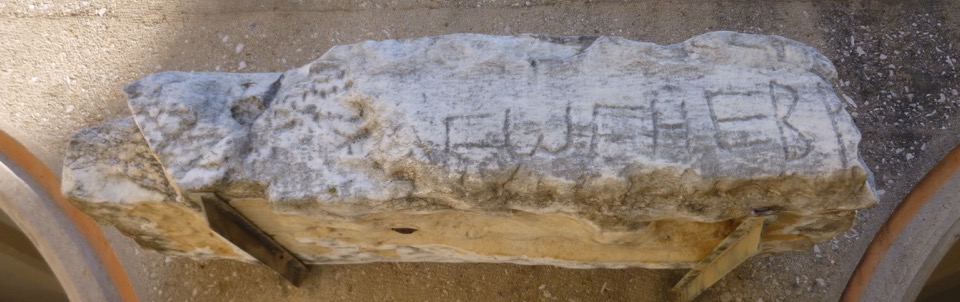 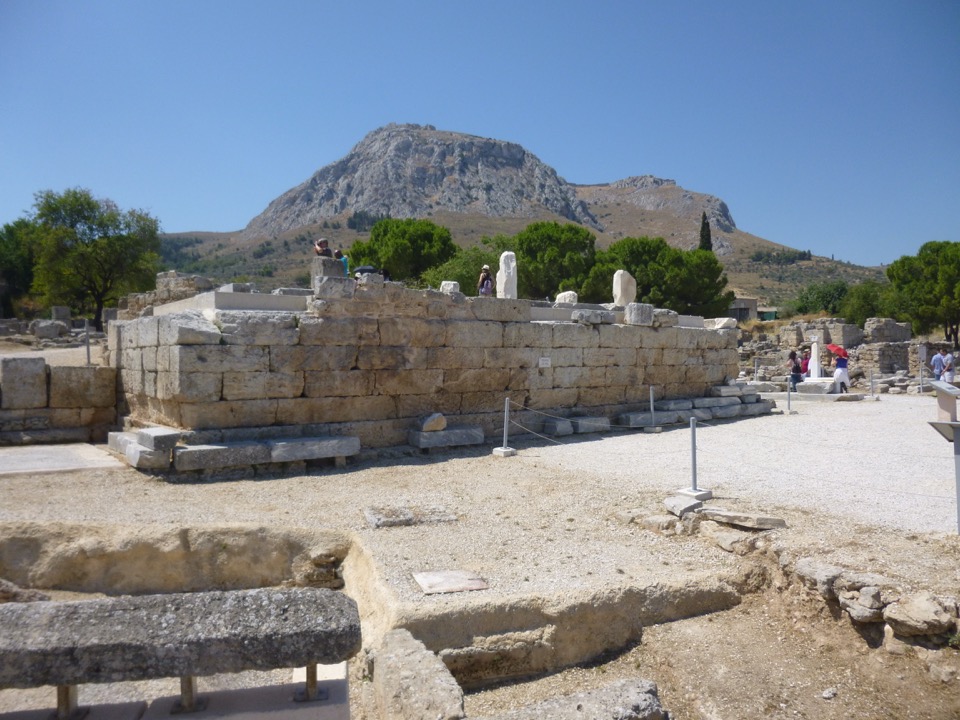 Bema 
Trial seat of proconsul Gallio
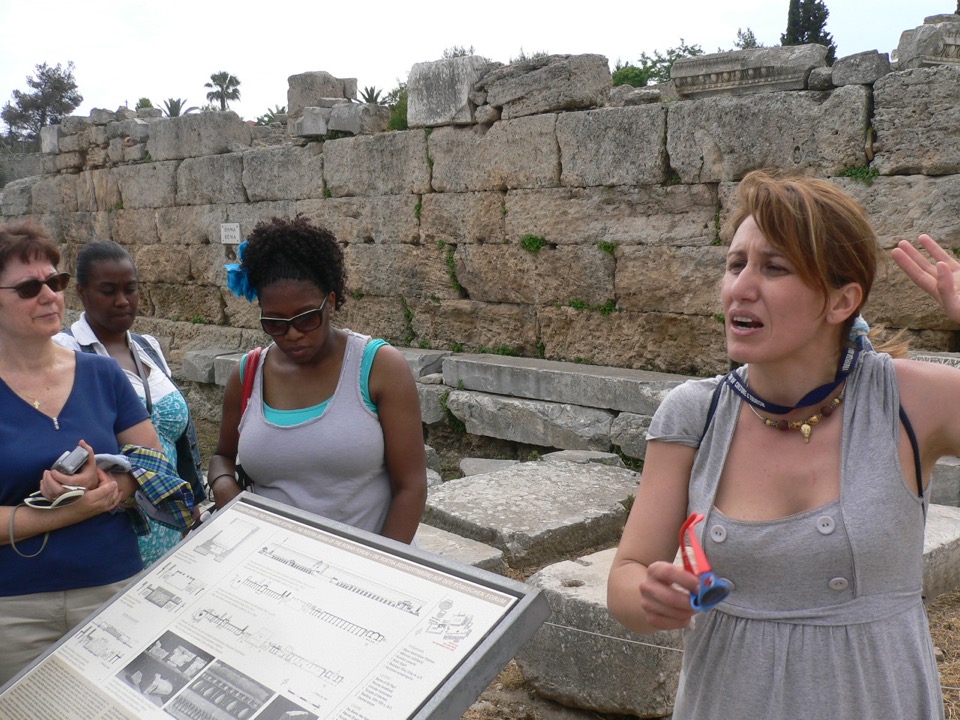 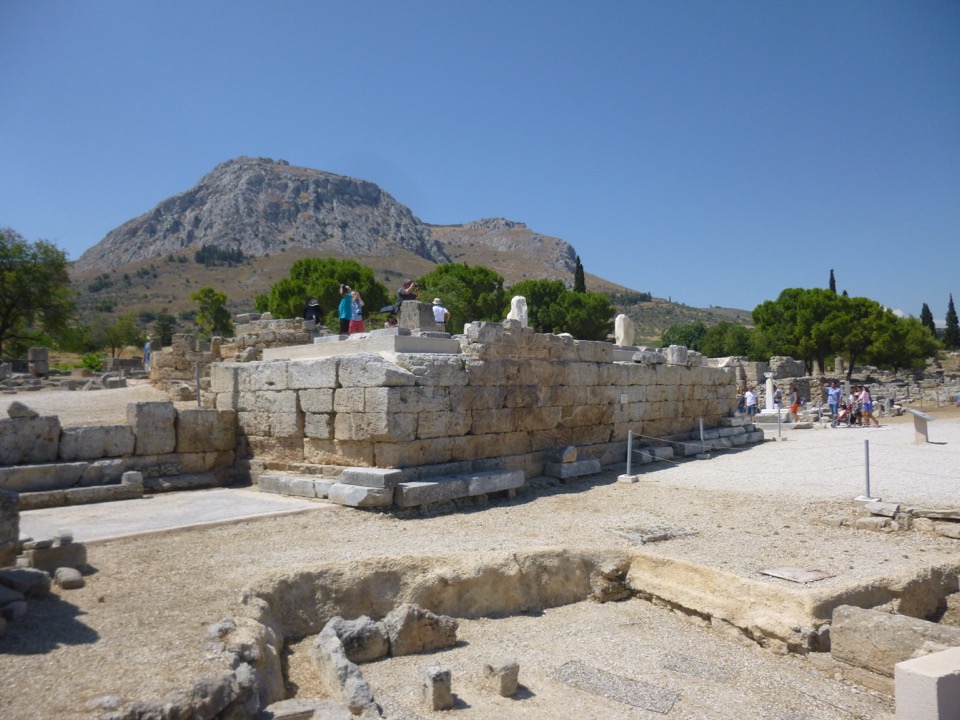 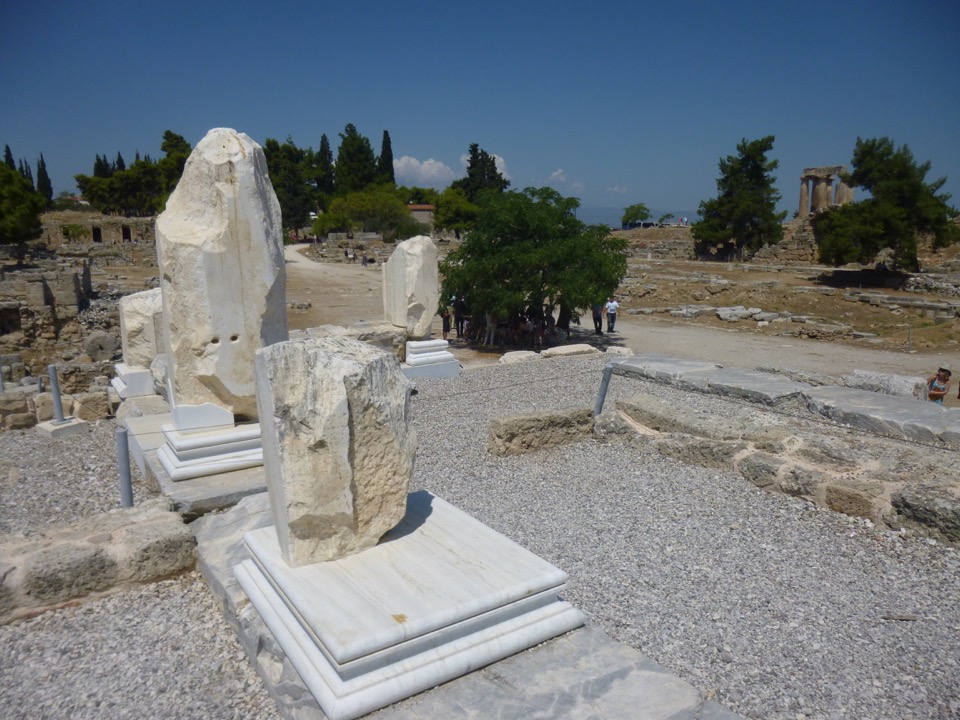 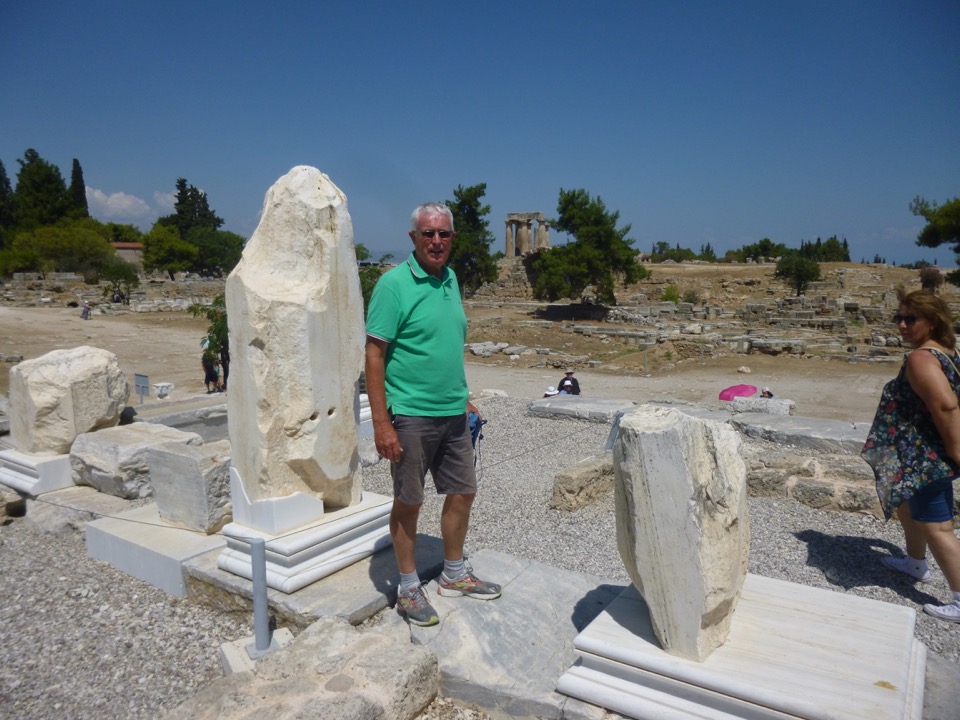 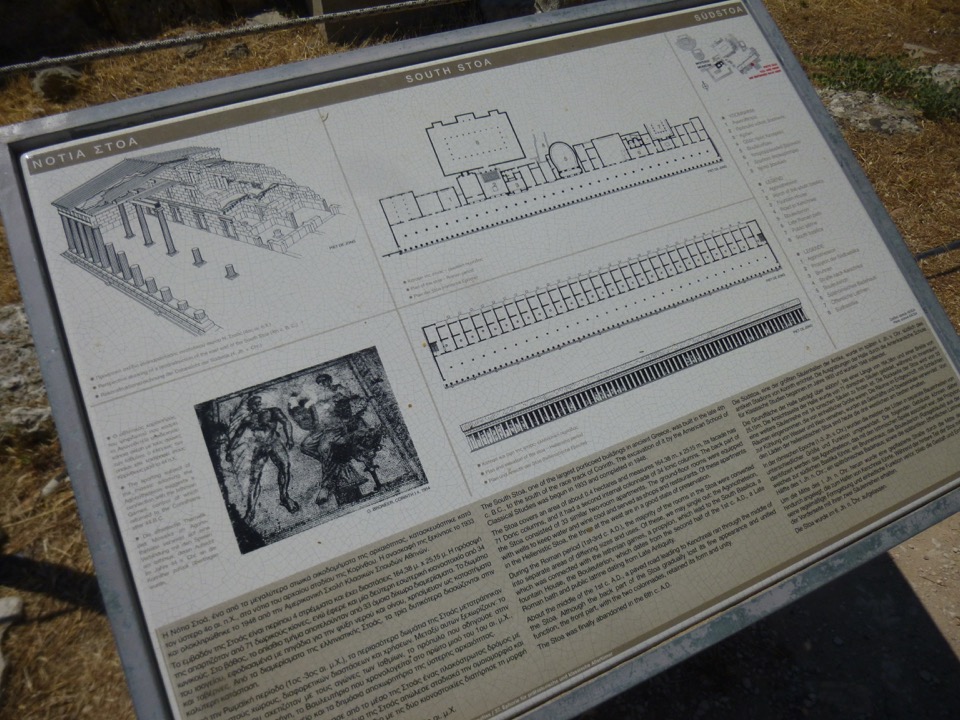 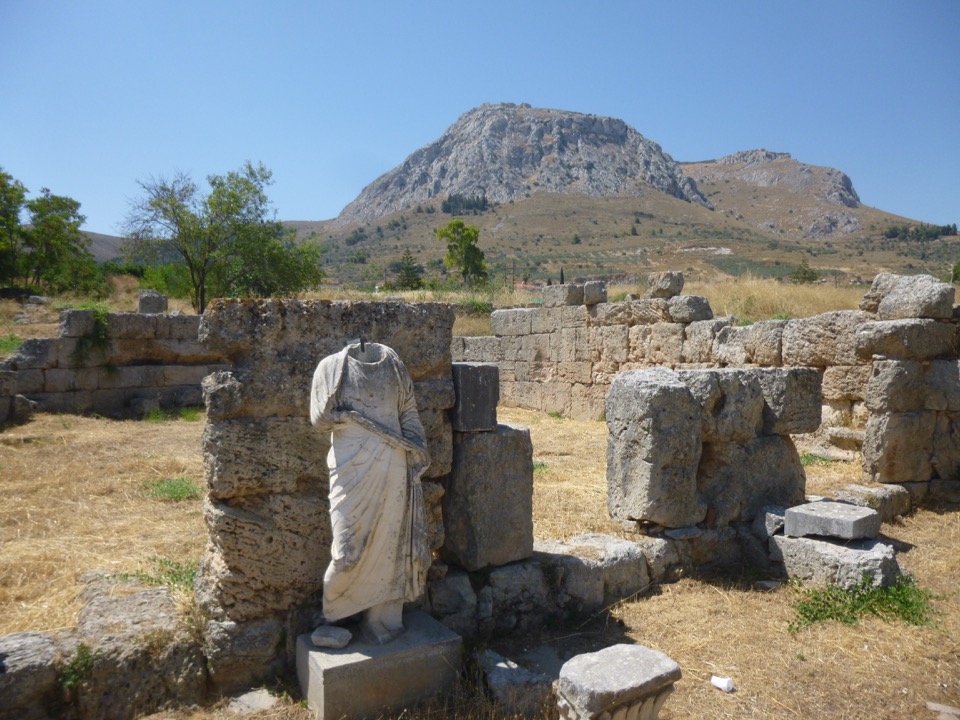 Homes & Shops
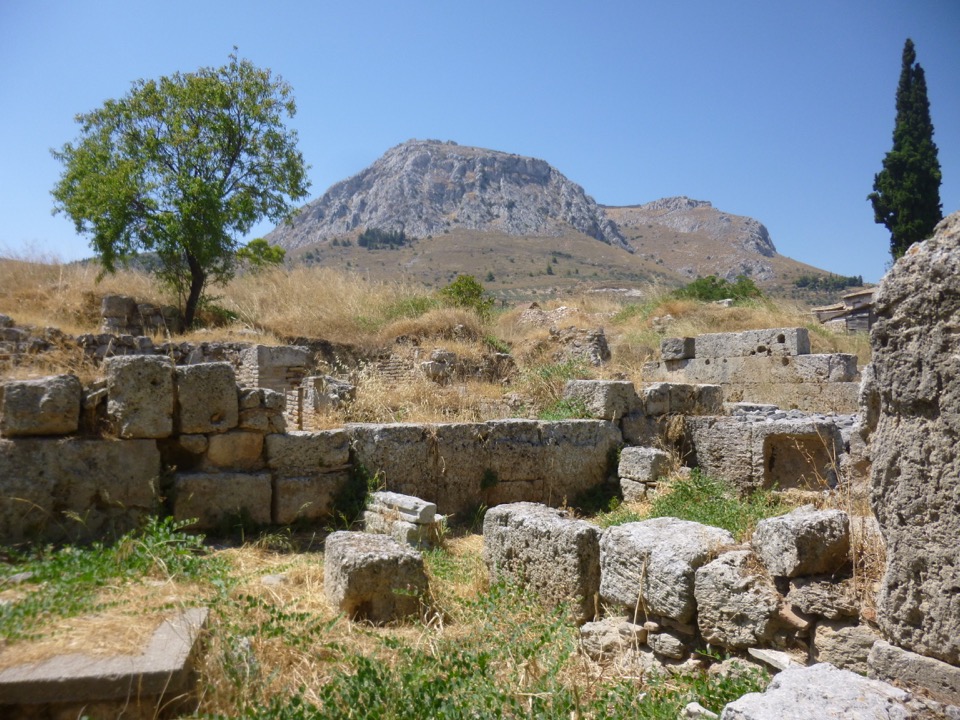 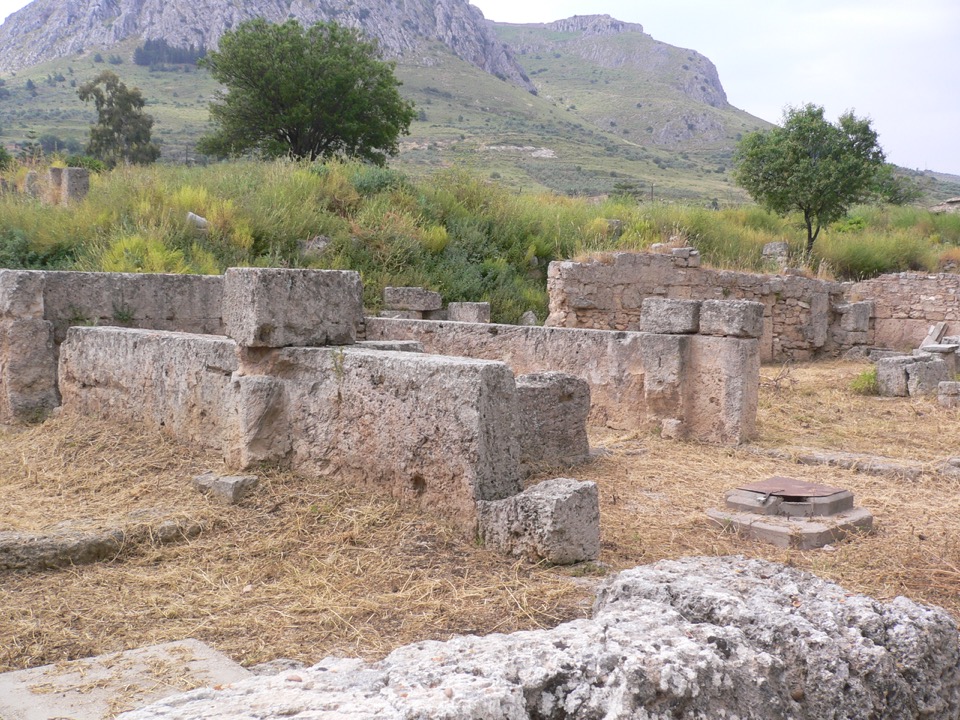 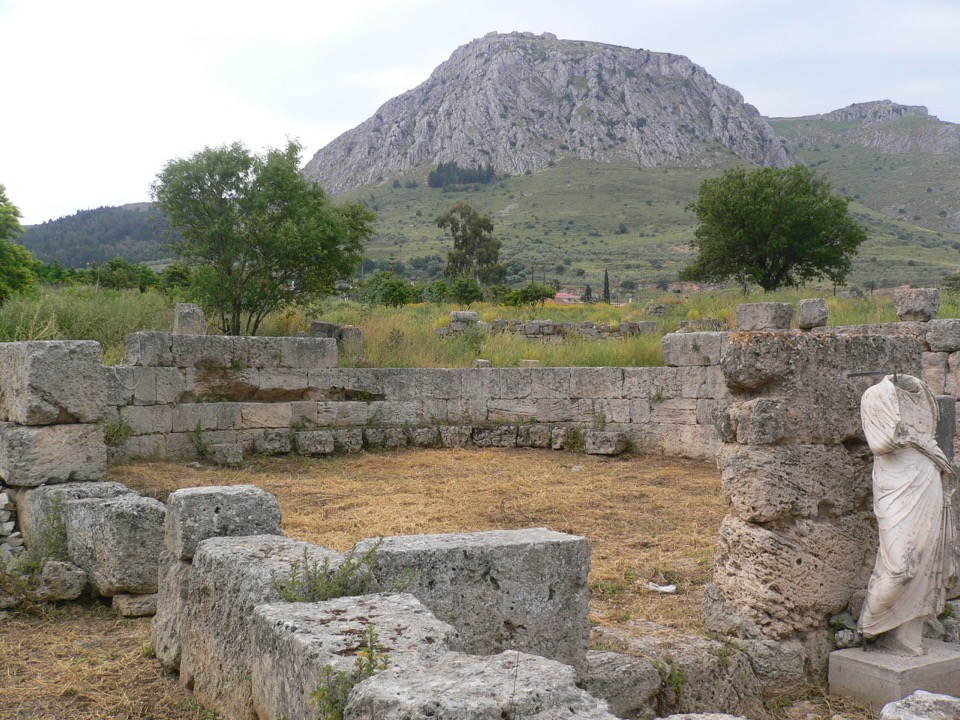 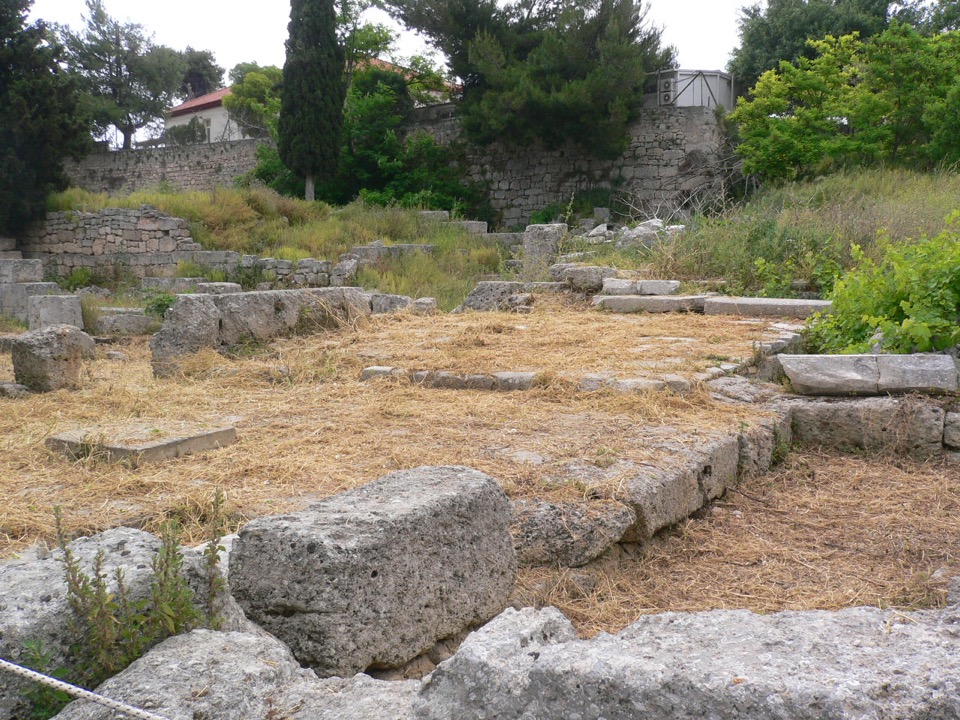 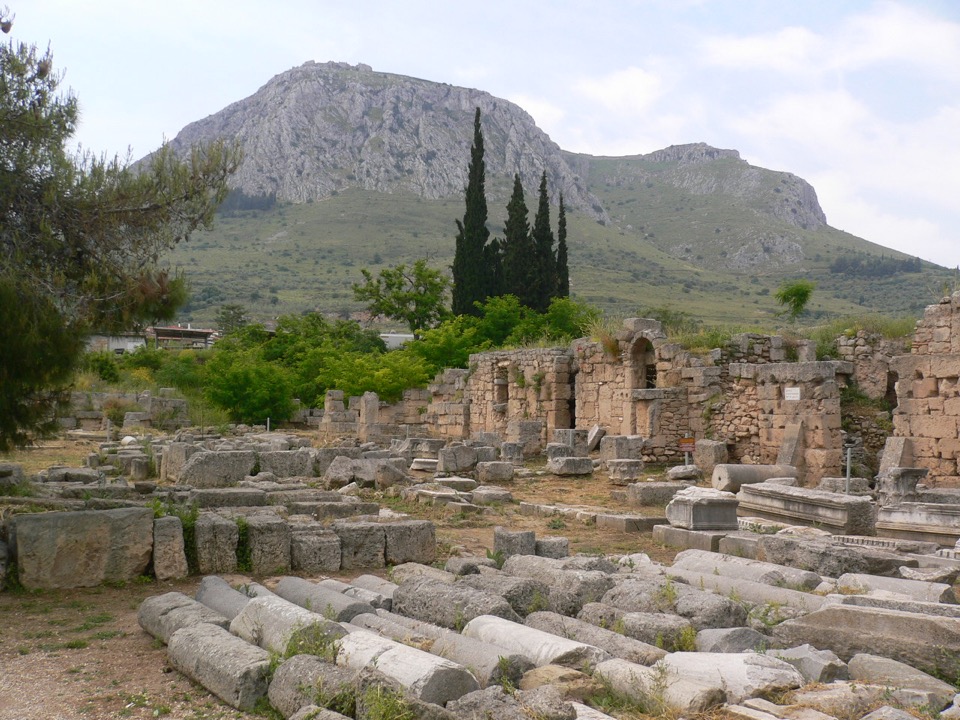 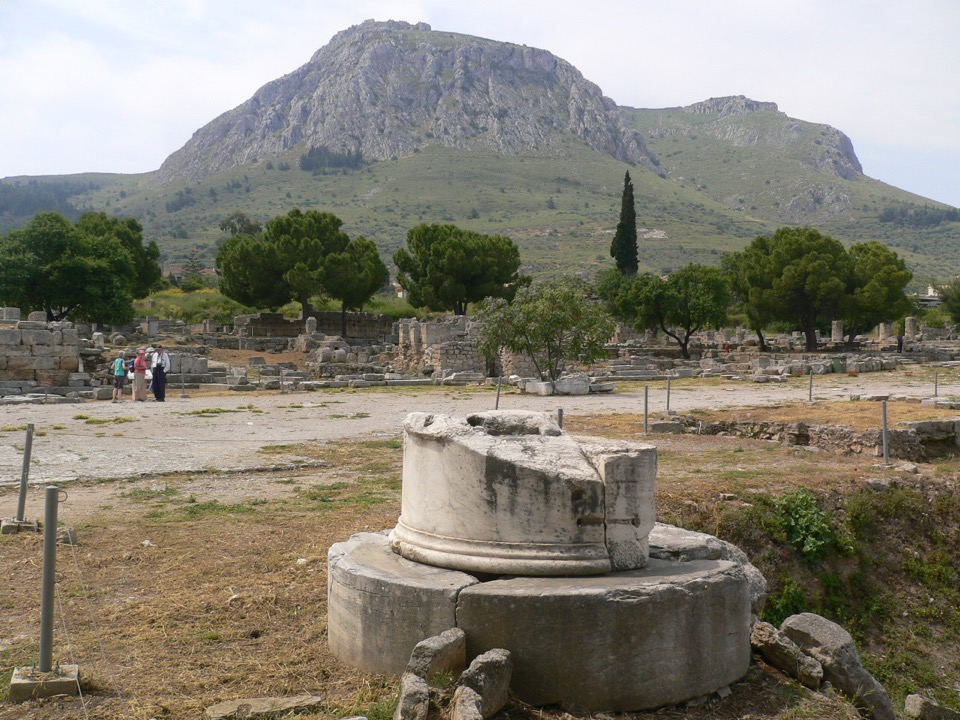 Acrocorinthos
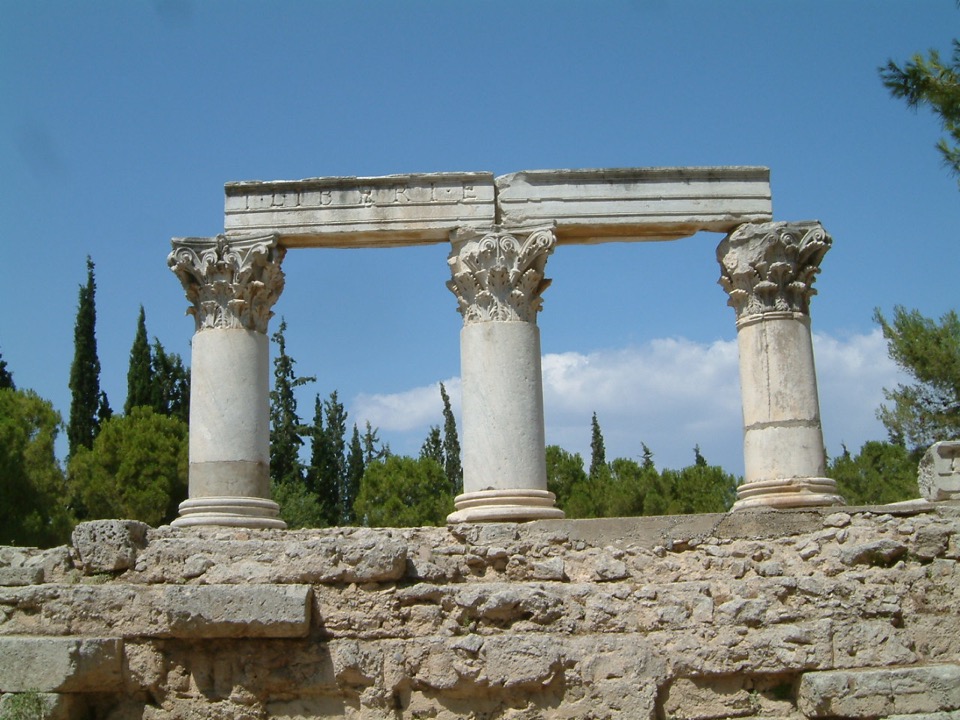 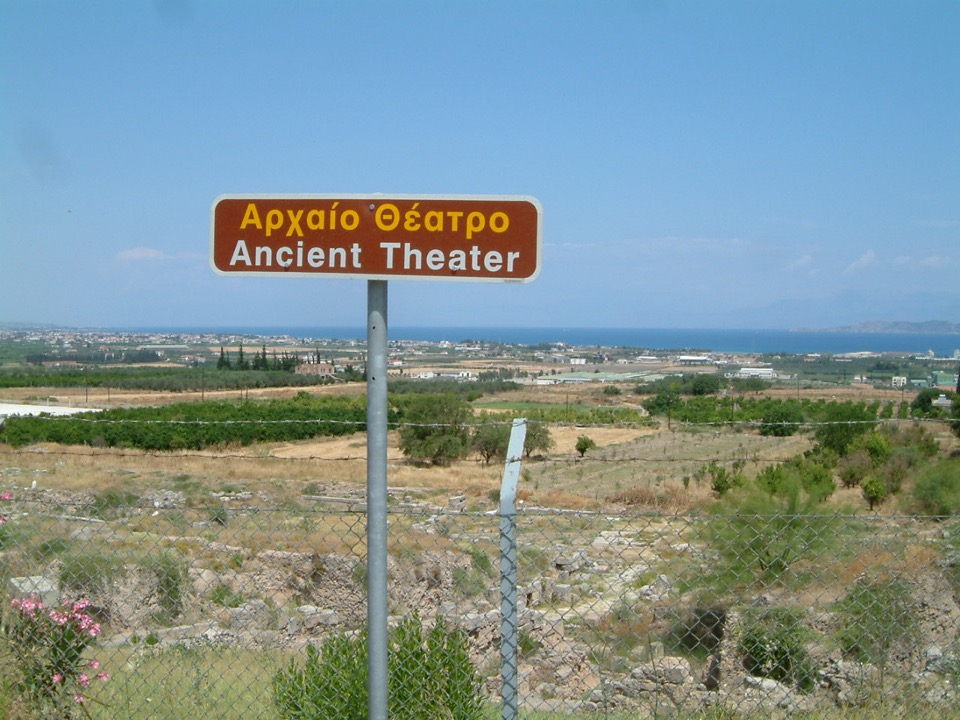 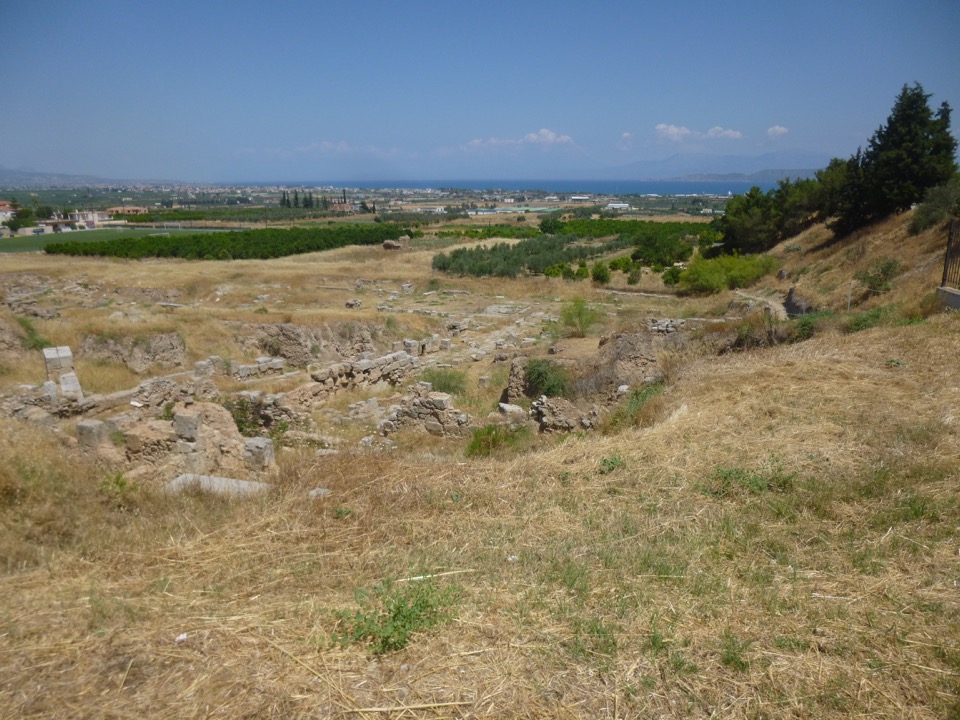 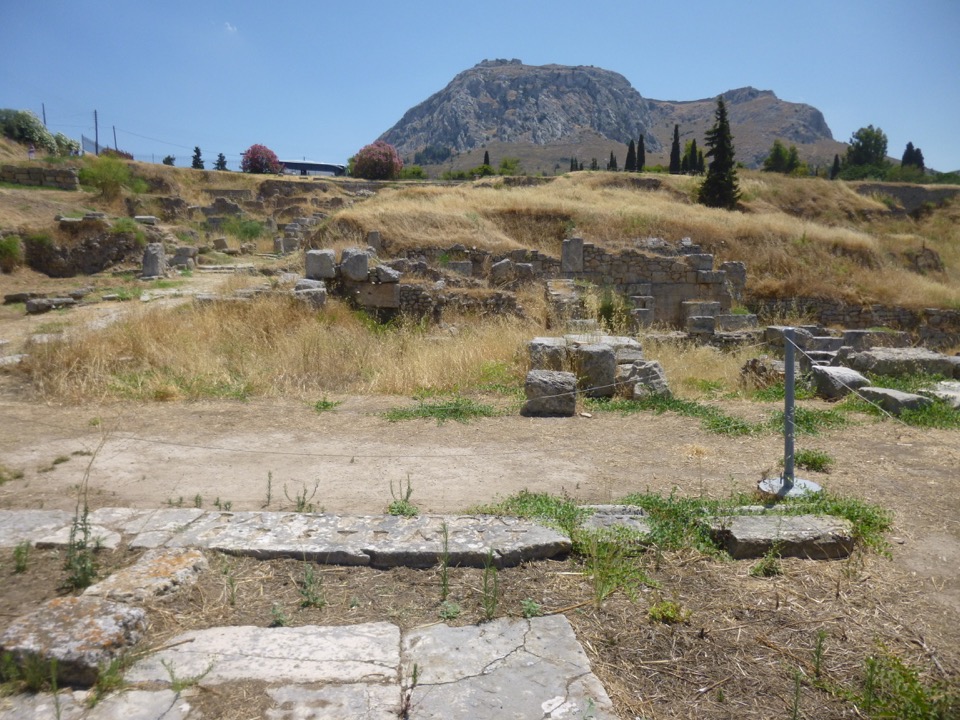 Erastus inscription
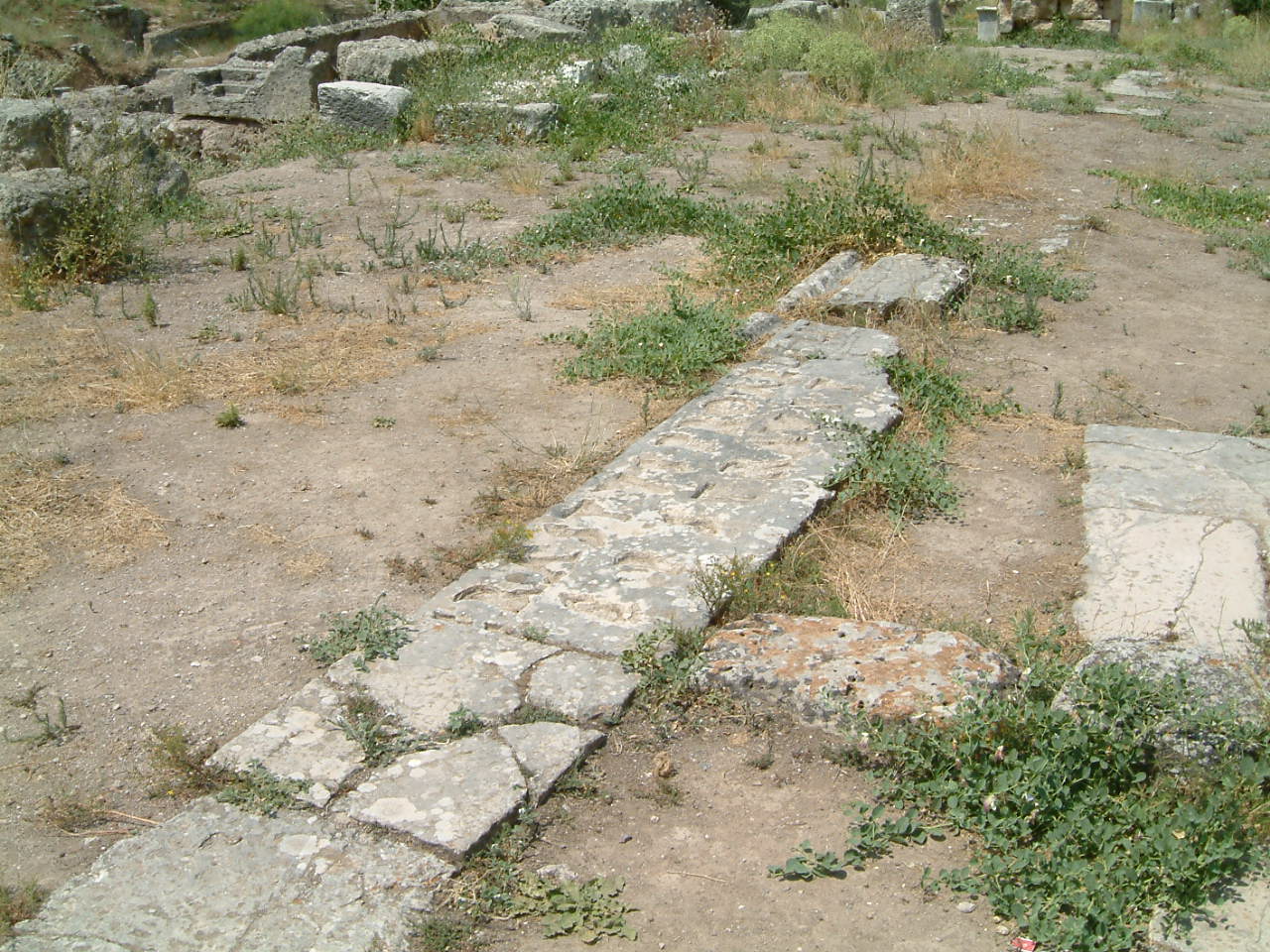 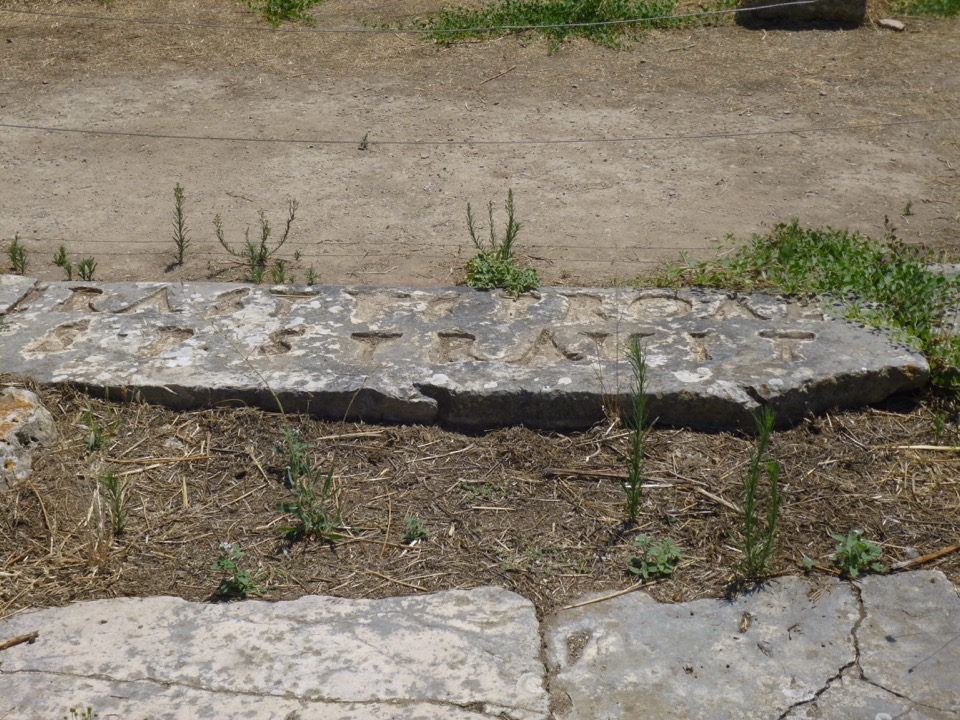 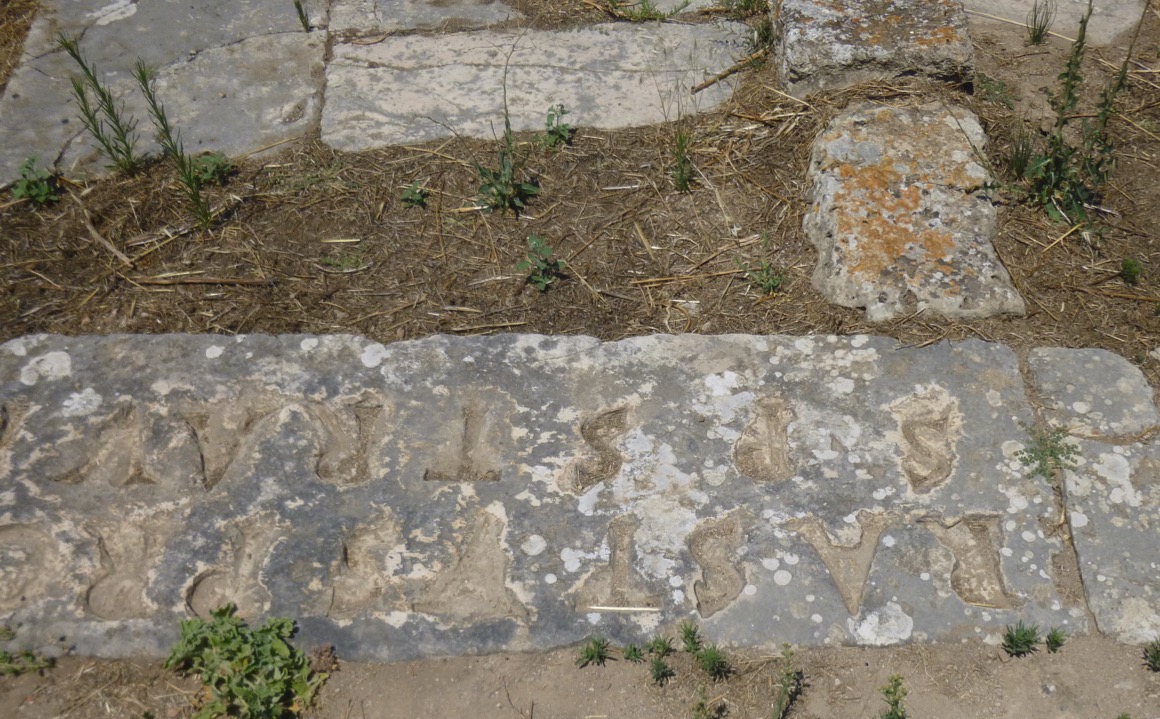 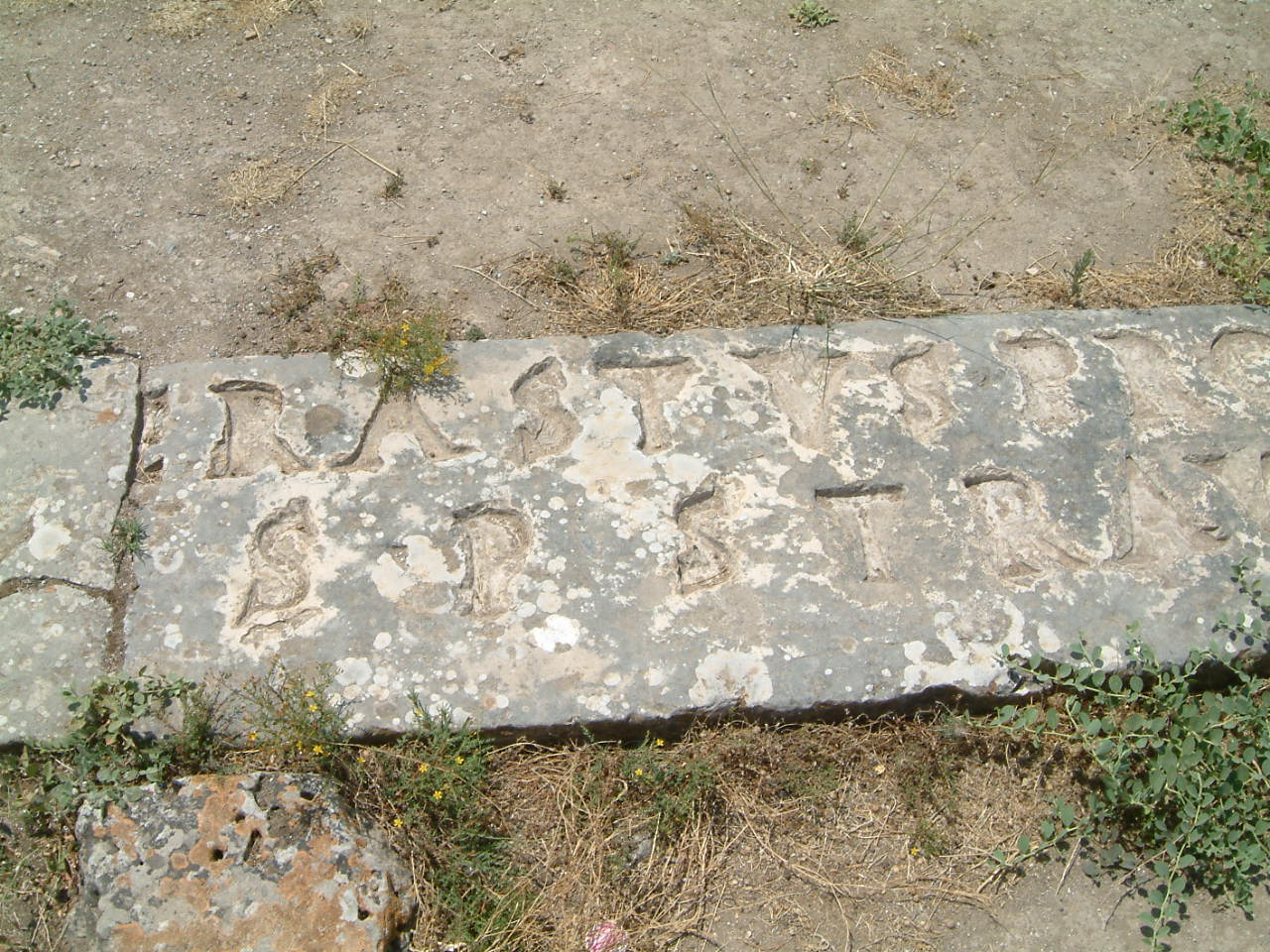 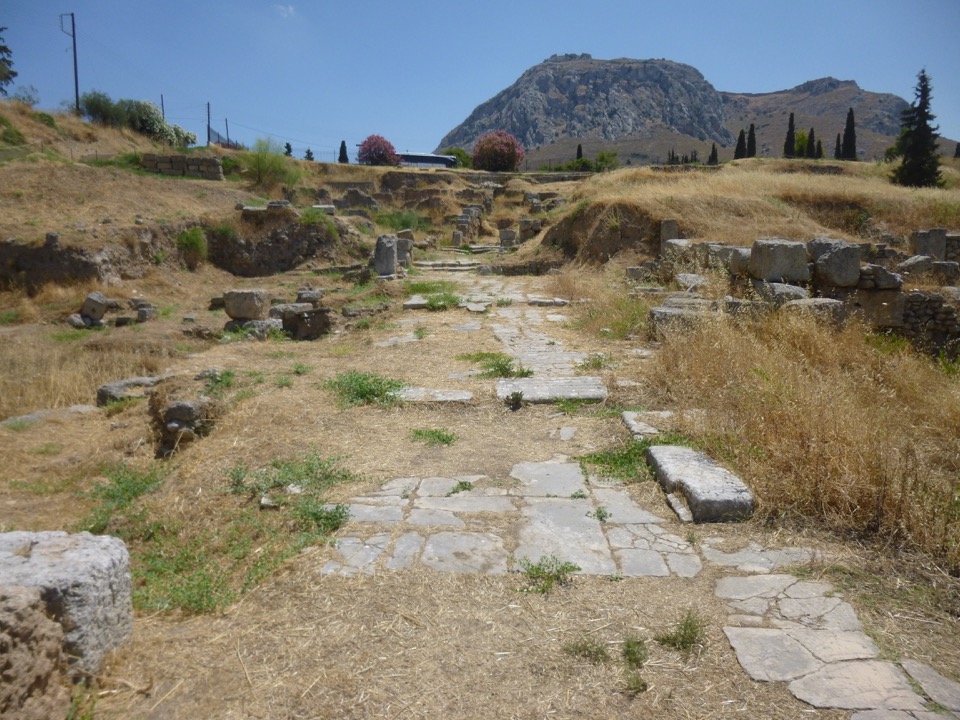